Бақылау кеңесі
Павлодар облысы әкімдігі, Павлодар облысы денсаулық сақтау басқармасының ШЖҚ «Павлодар облыстық денсаулық орталығы» КМК
Наблюдательный совет
КГП на ПХВ «Павлодарский областной Центр психического здоровья» управления здравоохранения Павлодарской области, акимата Павлодарской области
Павлодар облысы әкімдігі, Павлодар облысы денсаулық сақтау басқармасының ШЖҚ «Павлодар облыстық психикалық денсаулық орталығы» КМК-да Бақылау кеңесі Павлодар облысы денсаулық сақтау басқармасының 2020 жылғы 21 қыркүйектегі № 753-Ө бұйрығы негізінде 2011 жылғы 01 наурыздағы Қазақстан Республикасының «Мемлекеттік мүлік туралы» Заңына, Қазақстан Республикасы Ұлттық экономика министрінің міндетін атқарушысының 2015 жылғы 20 ақпандағы №113 «Шаруашылық жүргізу құқығындағы мемлекеттік кәсіпорындарда бақылау кеңесін құру қағидаларын, бақылау кеңесінің құрамына сайланатын адамдарға қойылатын талаптарды, сондай-ақ Бақылау кеңесінің мүшелерін конкурстық іріктеу және олардың өкілеттіктерін мерзімінен бұрын тоқтату қағидаларын бекіту туралы бұйрығына өзгерістер мен толықтырулар енгізу туралы» бұйрығына сәйкес, Павлодар облысы әкімдігі, Павлодар облысы денсаулық сақтау басқармасының «ШЖҚ «Павлодар облыстық психикалық денсаулық орталығы» КМК-да Бақылау кеңесін енгізу туралы» Павлодар облысы әкімдігінің 2020 жылғы 21 қыркүйектегі № 195/4 Қаулысы, Павлодар облысы әкімдігінің 2017 жылғы 10 шілдедегі №195/4 Қаулысымен бекітілген «Павлодар облысының денсаулық сақтау басқармасы» мемлекеттік мекемесі туралы Ереженің 25 тармағы 10 тармақшасын басшылыққа ала отырып
Бақылау кеңесінің құрамы Павлодар облысының денсаулық сақтау басқармасы» басшысының 2020 жылғы 21 қыркүйектегі № 753-Ө бұйрығымен бекітілген 
Өкілеттік мерзімі 3 жыл
Наблюдательный совет в КГП на ПХВ «Павлодарский областной Центр психического здоровья управления здравоохранения Павлодарской области, акимата Павлодарской области создан на основании приказа управления здравоохранения Павлодарской области» № 753-Ө от «21» сентября  2020 года в соответствии с Законом Республики Казахстан от 01 марта 2011 года  «О государственном имуществе», приказом исполняющего обязанности Министра национальной экономики Республики Казахстан «О внесении изменений и дополнения в приказ Министра национальной экономики Республики Казахстан от 20 февраля 2015 года №113 «Об утверждении Правил создания наблюдательного совета в государственных предприятиях на праве хозяйственного ведения, требований, предъявляемых к лицам, избираемым в состав наблюдательного совета, а также Правил конкурсного отбора членов наблюдательного совета и досрочного прекращения их полномочий», руководствуясь подпунктом 10 пункта 25 Положения о государственном учреждении «Управления здравоохранения Павлодарской области», утвержденного постановлением акимата Павлодарской области от 10 июля 2017 года №195/4, постановление акимата Павлодарской области «О введении наблюдательного совета в КГП на ПХВ «Павлодарский областной Центр психического здоровья управления здравоохранения Павлодарской области, акимата Павлодарской области от 21 сентября 2020 года 195/4.
Состав наблюдательного совета утвержден приказом руководителя Управления здравоохранения Павлодарской от 21 сентября 2020 года № 753-Ө 
Срок полномочий 3 года
НАБЛЮДАТЕЛЬНЫЙ СОВЕТОрганами государственного предприятия на праве хозяйственного ведения являются: его руководитель, а также наблюдательный совет (ст. 142 Закон о гос.имуществе). НАБЛЮДАТЕЛЬНЫЙ СОВЕТ – является органом управления предприятия, осуществляющим общее руководство деятельностью предприятия, за исключением вопросов, отнесенных Уставом предприятия к исключительной компетенции Учредителя или Исполнительного органа предприятия, а также контроль над деятельностью Исполнительного органа предприятия в пределах своей компетенции.• Цель – эффективное управление предприятием для улучшение финансово- хозяйственной деятельности, повышение качества оказания услуг и менеджмента
НҚА (құқықтық негіздеме)
ҚР «Мемлекеттік мүлік туралы» 2011 жылғы 1 наурыздағы № 413-IV Заңы.
ҚР ҰЭМ 2015 жылғы 20 ақпандағы «Шаруашылық жүргізу құқығындағы мемлекеттік кәсіпорындарда бақылау кеңесін құру қағидаларын, бақылау кеңесінің құрамына сайланатын тұлғаларға қойылатын талаптарды, сондай-ақ Бақылау кеңесінің мүшелерін конкурстық іріктеу және өкілеттіктерін мерзімінен бұрын тоқтату қағидаларын бекіту туралы» № 113 бұйрығы.
ҚР ҰЭМ 2015 жылғы 20 ақпандағы «Бақылау кеңестері құрылатын шаруашылық жүргізу құқығындағы мемлекеттік кәсіпорындарға қойылатын өлшем шарттарды бекіту туралы» № 114 бұйрығы.
ҚР ҰЭМ 2015 жылғы 20 ақпандағы «Бақылау кеңесі мүшелерінің қызметін бағалау және Бақылау кеңесі мүшелеріне сыйақы төлеу лимитін айқындау қағидаларын бекіту туралы» № 115 бұйрығы.
«ДСДР» РМК 2019 жылғы 29 наурыздағы сарапшылық кеңесінің № 24 Шешімімен бекітілген ШЖҚ МК БК үлгісіндегі медициналық ұйымдарға арналған корпоративтік басқарудың үлгілік кодексі.
Павлодар облысы әкімдігі, Павлодар облысы денсаулық сақтау басқармасының ШЖҚ «Павлодар облыстық психикалық денсаулық орталығы» КМК Жарғысы.
«Павлодар облысының денсаулық сақтау басқармасы» басшысының 2020 жылғы 25 қыркүйектегі № 766-Ө бұйрығымен бекітілген Павлодар облысы әкімдігі, Павлодар облысы денсаулық сақтау басқармасының ШЖҚ «Павлодар облыстық психикалық денсаулық орталығы» КМК Бақылау кеңесі туралы Ереже.
НПА (правовое обоснование)
Закон РК от 1 марта 2011 года № 413-IV «О государственном имуществе».
Приказ МНЭ РК «Об утверждении Правил создания наблюдательного совета в государственных предприятиях на праве хозяйственного ведения, требований, предъявляемых к лицам, избираемым в состав наблюдательного совета, а также Правил конкурсного отбора членов наблюдательного совета и досрочного прекращения полномочий» от 20 февраля 2015 года № 113.
Приказ МНЭ РК «Об утверждении критериев, предъявляемых к государственным предприятиям на праве хозяйственного ведения, в которых создаются наблюдательные советы» от 20 февраля 2015 года № 114.
Приказ МНЭ РК «Об утверждении Правил оценки деятельности членов  наблюдательного совета и определения лимита выплаты вознаграждения членам наблюдательного совета» от 20 февраля 2015 года № 115.
Типовой кодекс корпоративного управления для медицинских организаций в форме Гп на ПХВ с НС, утвержденный  Решением экспертного совета  РГП «РЦРЗ» от 29 марта 2019 года №24
Устав КГП на ПХВ «Павлодарский областной Центр психического здоровья» управления здравоохранения Павлодарской области, акимата Павлодарской области.
Положение о наблюдательном совете «Павлодарский областной Центр психического здоровья» управления здравоохранения Павлодарской области, акимата Павлодарской области, утвержденного приказом руководителя Управления здравоохранения Павлодарской от 25 сентября 2020 года № 766-Ө
Отырыстарды өткізу тәртібі және БК шешімдерін ресімдеу
Дауыс беру түрлері: 
                                      - Бетпе-бет
                                      - Сырттай 
                                      - Аралас
Белгіленген тәртіппен бекітілген отырыстың күн тәртібі мәселелері бойынша БК/ шешімдері дауыс беру тәсілімен қабылданады
Отырыста қабылданған БК/  шешімдері ХАТТАМАМЕН ресімделеді
БК Бақылау кеңесінің жұмыс жоспарына сәйкес тиісті қаржы жылына жүргізіледі
БК отырыстары жоспарлы және кезектен тыс болуы мүмкін. Бетпе-бет, сырттай режимде және/немесе селекторлық байланыс түрінде өтеді
ШАҚЫРЫЛЫМ - Төрағаны; 
                     - Кәсіпорынның Атқарушы органын; 
                     - БК кез-келген мүшесін.
БК отырысы БК туралы Ереженің талаптарына сәйкес өткізіледі.
      БК отырысын БК  төрағасы шақырылым туралы талап келіп   түскен күннен бастап 10 жұмыс күнінен кешіктірмей шақырады
 Белгіленген тәртіппен бекітілген отырыстың күн тәртібі               мәселелері бойынша БК/ шешімдері –ДАУЫС БЕРУ тәсілімен қабылданады
Порядок проведения заседаний и оформление решений НС
Виды голосования: 
                                      - Очное
                                      - Заочное 
                                      - Смешанное 
Решения НС/СД по вопросам утвержденной в установленном порядке повестки дня заседания принимаются способом – ГОЛОСОВАНИЯ 
Решения НС/СД, которые были приняты на заседании, оформляются - ПРОТОКОЛОМ
НС проводятся в соответствии с Планом работы НС на соответствующий финансовый год
Заседания НС могут быть плановыми и внеочередными. Проводятся в очном режиме и/или, в режиме селекторной связи и заочно
СОЗЫВ - Председателя; 
                     - Исполнительного органа предприятия; 
                     - любого члена НС; 
Заседание НС проводится в соответствии с требованиями Положения о НС 
 Заседание НС созывается председателем НС не позднее 10 рабочих дней со дня поступления требования о его созыве
Решения НС/СД по вопросам утвержденной в установленном порядке повестки дня заседания принимаются способом – ГОЛОСОВАНИЯ
БК негізгі ұстанымдары
Сақтық
Кәсіпорын мен Құрылтайшының құқықтарын қорғау және мүдделерін іске асыру, барынша сақтау
Тиімділік
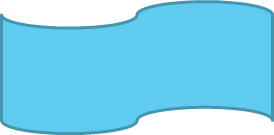 Жауапкершілік
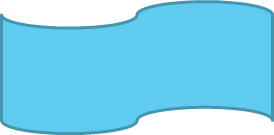 Шешім қабылдаудағы объективтілік
Әділдік
Айқындық
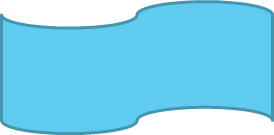 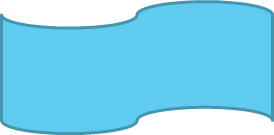 Кәсіпқойлық
Парасаттылық
Основные принципы НС
Осмотрительность
Максимальное соблюдение,
реализация интересов и
зашита прав Учредителя и
Предприятия
Эффективность
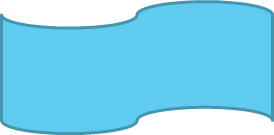 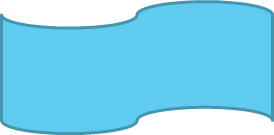 Ответственность
Честность
Прозрачность
Объективность при
принятии решений
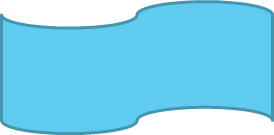 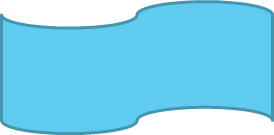 Профессионализм
Разумность